Developing statewide model curriculum in career education
Dianna Chiabotti, Dean of Career and Technical Education and Economic Workforce Development, Napa Valley College 
Krystinne Mica, ASCCC Chief Operating Officer
Craig Rutan, ASCCC Area D Representative
John Stanskas, ASCCC Vice President

2018 ASCCC Career and Noncredit Education Institute
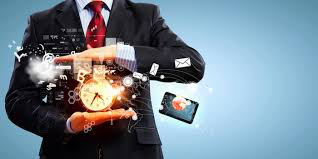 Overview
Course Identification Numbering (C-ID) System
C-ID for CTE
Recommendations for CTE from the WFTF
Discussion of Recommendations
Report Out from Groups
Summary
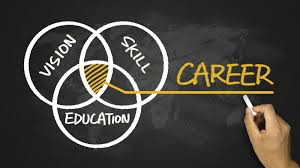 C-ID
The Course Identification Numbering System (C-ID) is a supra-numbering system created to help simplify articulation with the California State University (CSU) system and make it easier for students to move from one community college to another.
Descriptors outline a set of minimum requirements for a course.
Once a college’s course has an approved C-ID designation, that college must automatically accept any other course with the same C-ID designation as equivalent!
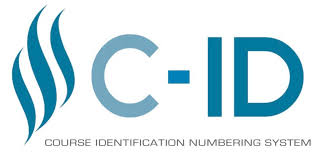 C-ID for CTE?
It might seem like C-ID would only make sense for CTE disciplines where students plan to transfer, but C-ID has several advantages for all CTE disciplines.
C-ID can assist with developing statewide models that
Outline consistent core requirements for CTE programs
Facilitate broad collaboration between discipline faculty and industry to ensure students have skills that will improve employability.
Allow students to move from one college to another without needing to start over.
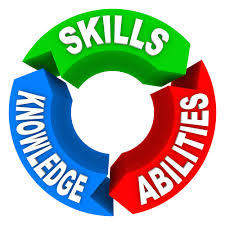 WFTF Recommendation 11
Develop, identify and disseminate effective CTE practices 
Develop a website repository of CTE model curricula that faculty and colleges can select and adapt to their own needs. 
Develop an interactive system where regional industry stakeholders can provide feedback to both validate and enhance the quality of CTE programs.
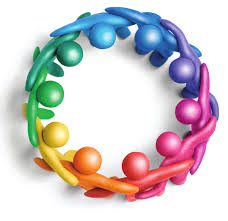 WFTF Recommendation 10
Facilitate curricular portability across institutions 
Scale up and resource the “C-ID” (course identifier) system for CTE courses, certificates and degrees to enable articulation across institutions. 
Disseminate effective practices for streamlining and improving processes for recognizing prior learning and work experience and awarding credits or advanced placement toward CTE pathways. 
Enable and encourage faculty and colleges, in consultation with industry, to develop industry- driven, competency-based and portable pathways that include stackable components and modularized curricula, work-based learning opportunities, and other support services.
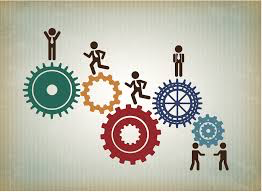 Framework Model
Similar to Transfer Model Curriculum used to build ADTs
Identifies core courses required for students to be successful in a program
Core courses are common to all similar programs across the state
Core courses will have C-ID course descriptors developed to ensure consistency of programs and make it easier for students to move between colleges.
Alternatively, some discipline faculty have chosen to list competencies and outcomes for a certificate or degree in lieu of courses
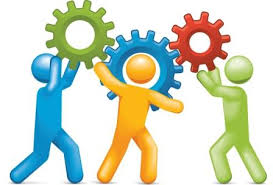 Work to Date
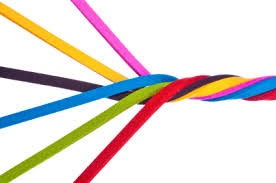 6 model curriculum are approved
Engineering
Information Technology
Culinary Arts
Hospitality Management
Nursing
Health Information Technology
37 model curriculum are currently in draft 
43 disciplines are working on a model framework and course descriptors spanning across 13 industry sectors
66 approved descriptors and 100+ course descriptors are in draft form
At least 725 faculty have already participated in a Discipline Input Group (DIG) meeting
Disciplines with Approved MC or Descriptors
Descriptor Development and DIG Meetings
Descriptor development begins with the Sector Navigators (SN) contacting industry about existing community college CTE programs
SNs, DSNs, and industry partners are invited to join faculty at a Discipline Input Group (DIG) meeting to begin drafting course descriptors and model curriculum
Draft descriptors and model curriculum and reviewed by a Faculty Discipline Review Group (FDRG) and finalized descriptors are distributed to faculty for comments.
Once the descriptors are finalized, colleges can submit their courses for C-ID designations and they can create certificates and degrees that align with the model curriculum.
Upcoming DIG Meetings
May 18 (North – Westin San Francisco Airport Hotel) and May 19 (South – Ontario Airport Hotel & Conference Center)
This DIG is a slightly different format and potential outcome related to MQs
Invited Disciplines
Automotive
Heating, Ventilation, & Air Conditioning (HVAC)
Welding
Aviation
Free to attend and open to all interested faculty.
Register at c-id.net by May 11.

Contact support@c-id.net for questions or if you would like to sign up for your discipline’s listserv.
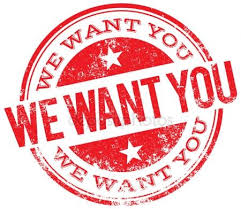 “
Questions?
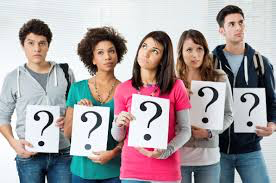 Thanks for Coming!
Dianna Chiabotti		dchiabotti@napavalley.edu	
Krystinne Mica		info@asccc.org
Craig Rutan			rutan_craig@sccollege.edu
John Stanskas		jstanskas@valleycollege.edu